Kostra lidského těla
Popiš kostru lidského těla.
kostra hlavy-lebka
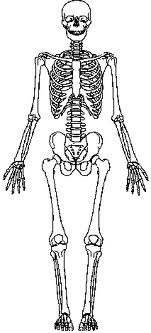 kostra hrudníku
kostra horní končetiny
kosti pánve
kost stehenní
kostra dolní končetiny
kost lýtková a holenní
Popiš kostru lidského těla.
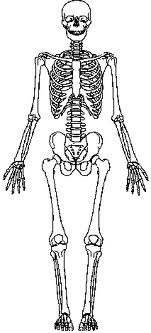 Kostra je oporou  těla. Chrání  vnitřní   orgány. 
 
Spolu se svalstvem umožňuje pohyb.

Skládá se z kostí , které jsou navzájem spojeny pevně nebo pohyblivými klouby. 
Počet kostí v lidském těle je   200. 

Lebka má část  obličejovou a část  mozkovou . Mozková část lebky chrání  mozek. 

Páteř je složena z obratlů   a z meziobratlových plotének. Páteř chrání míchu a umožňuje člověku  vzpřímenou  chůzi. Je esovitě prohnutá. 
                    
 Kostra hrudníku chrání  srdce a  plíce.
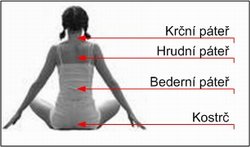 Kostra je ________ těla. Chrání  _________  orgány. 
 
Spolu se svalstvem umožňuje ________.

Skládá se z ________ , které jsou navzájem spojeny pevně nebo pohyblivými ________. 
Počet kostí v lidském těle je   ______. 

Lebka má část  __________ a část  __________ . Mozková část lebky chrání  _________. 

Páteř je složena z ________   a z meziobratlových ________. Páteř chrání _________ a umožňuje člověku  ___________  chůzi. Je esovitě ___________. 
                    
 Kostra hrudníku chrání  ________ a  ________.
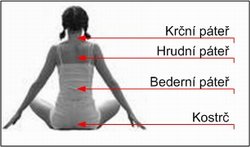